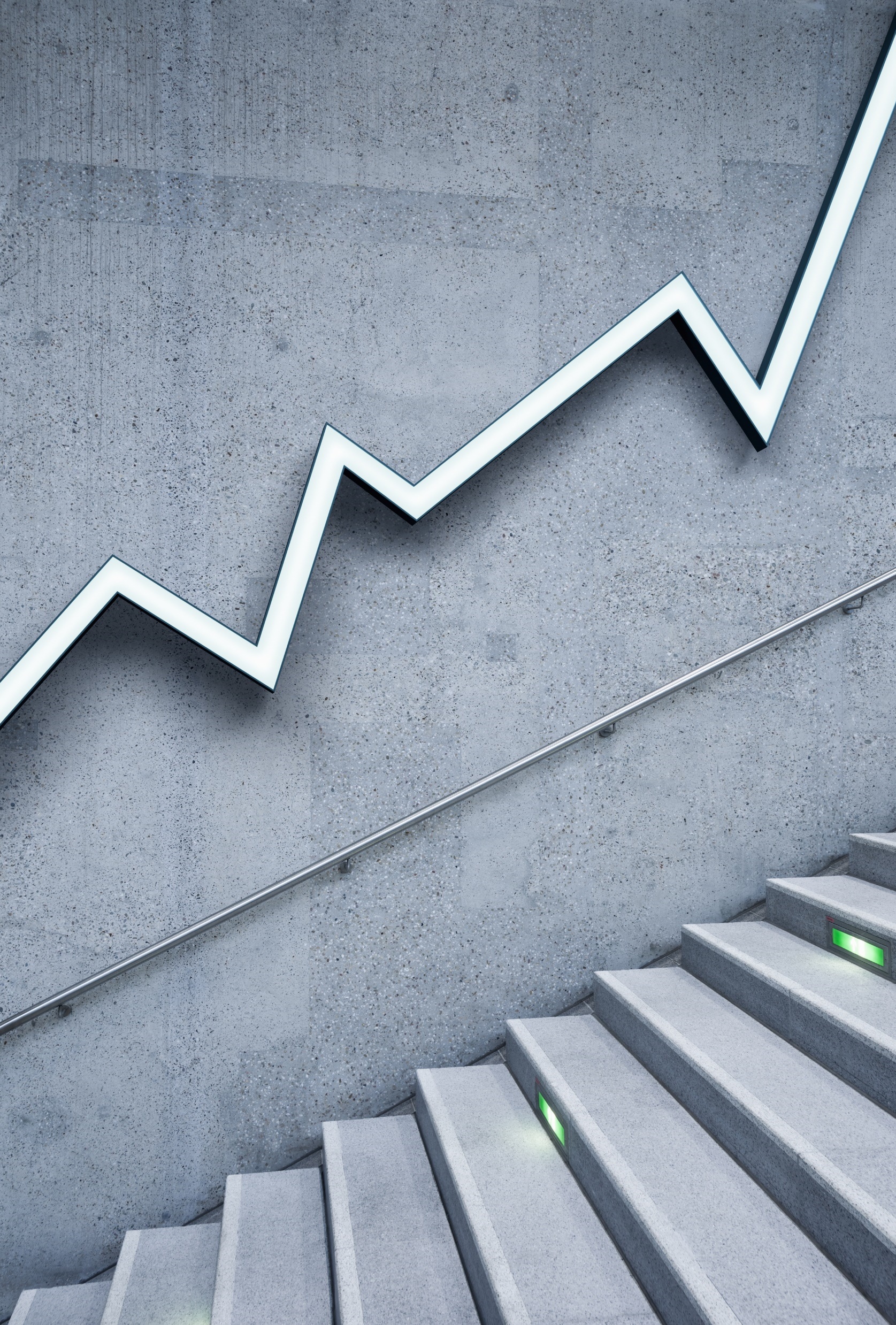 Introduction to Java
v103
The Most Common Data Types
First Program
/**
 * This is a simple Java program which prints one line to the monitor
 *
 * @author James Bond
 * @version v100
 */
public class firstProgram
{ //class
    public static void main(String args[])
    { //main

        System.out.println("This is my first Java program!");

    } //main

} //class
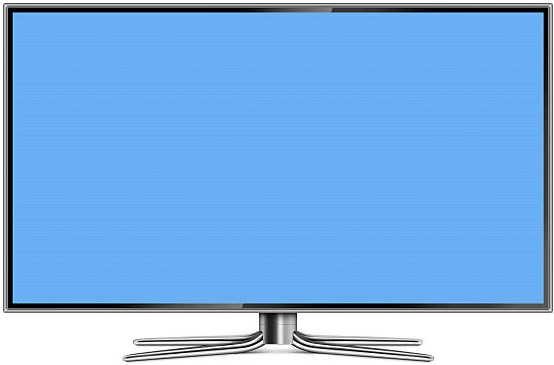 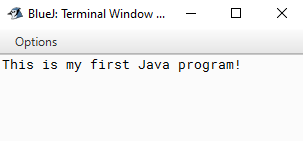 more Data Types for Numbers
There are six numeric types four integer and two floating point:
byte 1 byte -128 to 127.

short 2 bytes -32,768 to 32,767.

int 4 bytes -2,147,483,648 to 2,147,483,647.

long 8 bytes -9,223,372,036,854,775,808 to 9,223,372,036,854,775,80.

float 4 bytes 7 decimal digits.

double 8 bytes 16 decimal digits.
public class OutputtingNumbers
{ //class
    
    public static void main(String[] args)
    { //main
        byte 	   b = 5;
        short  s = 32000;
        int       i = 200;
        long   m = 99;
        double pi = 3.14159;
       
        System.out.print( b + " ");
        System.out.print( s + " ");
        System.out.print( i + " ");
        System.out.print( m + " ");
        System.out.print( pi+ " ");
        System.out.println();
        
    } //main
    
} //class
Outputting Numbers
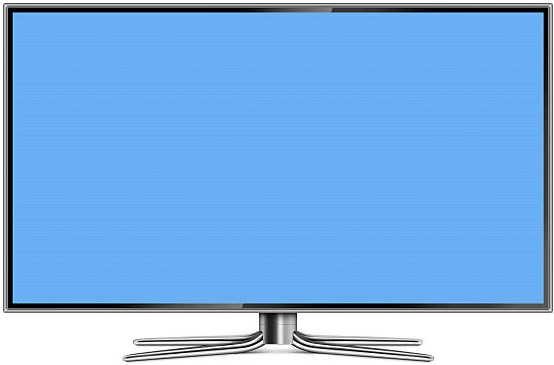 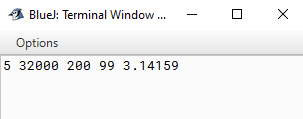 Escape Characters
Some of the characters you may want to display might need special treatment.
Getting User Input into a Variable
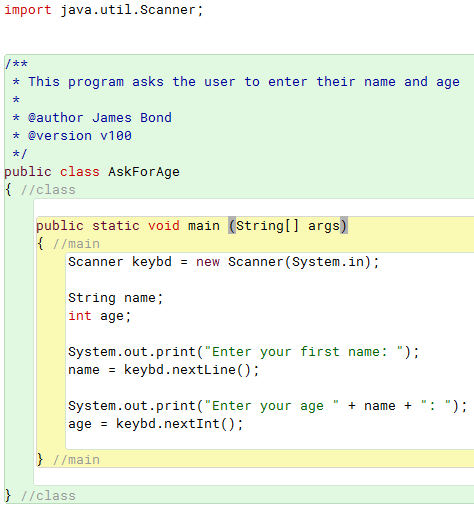 1.  Attach the Scanner library
2.  Create keybd object of type Scanner
3.  Read a string than an integer.
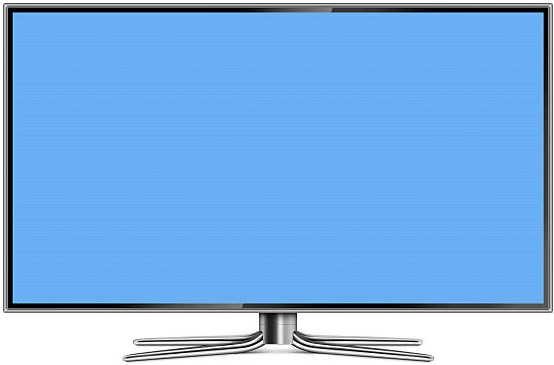 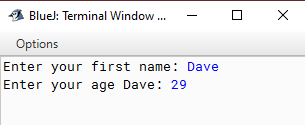 Swappng Two ints
public static void main(String args[])
 { //main
          
            int x = 10;
            int y = 20;
            int temp = 0;

       //to swap the values in x & y, you need a third variable temp
            System.out.println ("Before: x = "+ x + "  y = " + y);
            
            temp = x;
            x = y;
            y = temp;
            
            System.out.println ("After : x = "+ x + "  y = " + y);
            
   } //main
    
} //class
/**
 * This program demonstrates swapping two integers.
 *
 * @author James Bond
 * @version v100
 */
public class NumbersPgm
{ //class
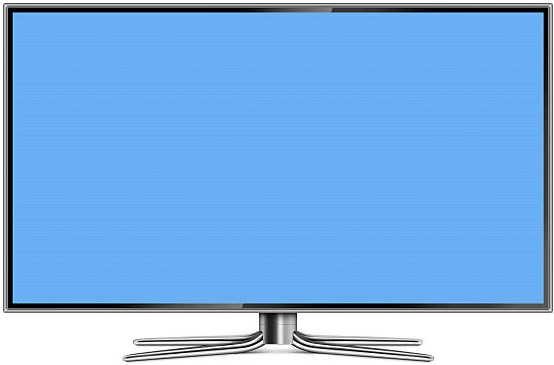 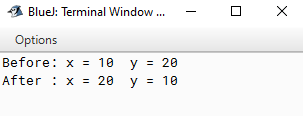